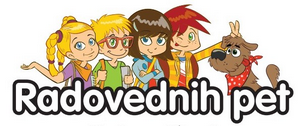 Likovna umetnost - 4. razred
Risanje 1: ČRTa (linija) v likovnih delih
Tehnika: svinčnik
Motiv: Žuželka/pajek; Portret
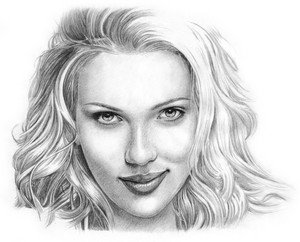 Pripravil: Mladen Kopasić, OŠ Polje
ČRTA ALI LINIJA
Je nepretrgana vrsta točk.*
Črte v naravi:
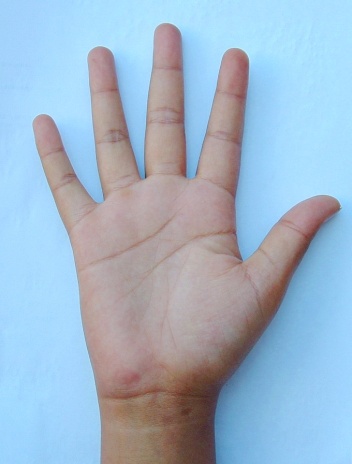 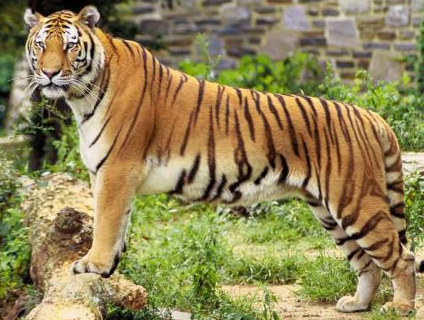 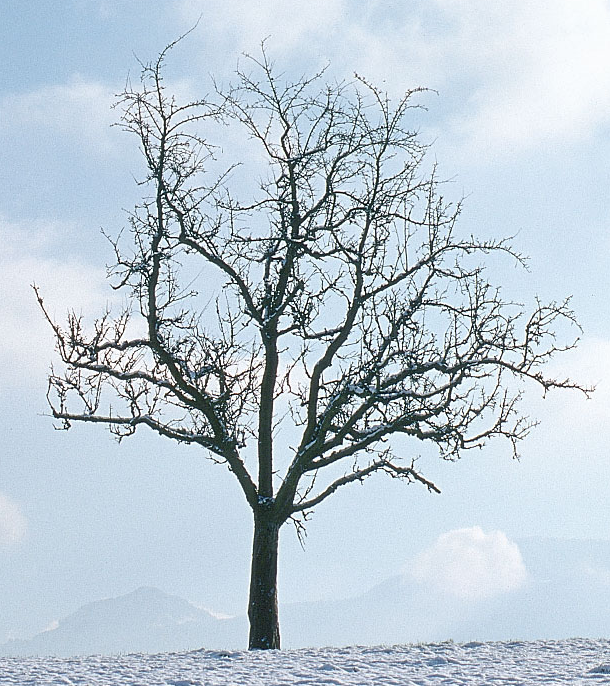 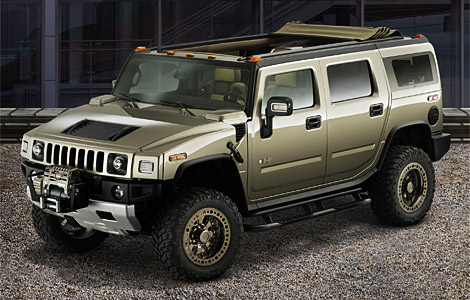 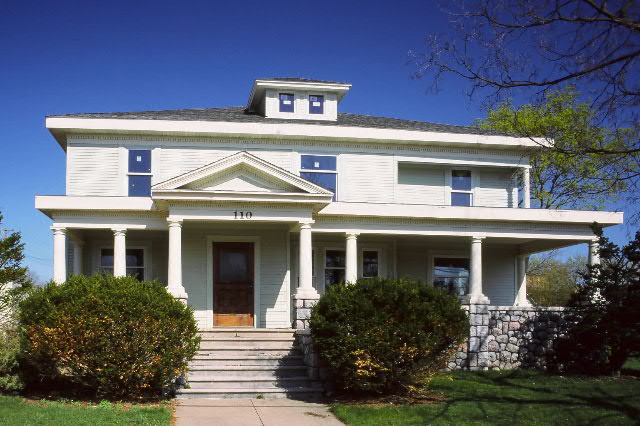 *Vir: SSKJ
by Mladen Kopasić, OŠ Polje
2
RISANJE ČRT
Prostoročna črta: je tista, ki jo narišemo s prosto roko.
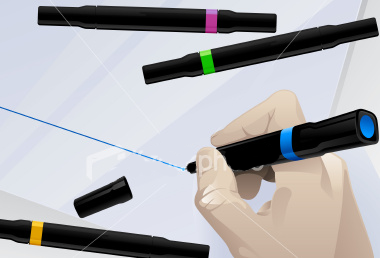 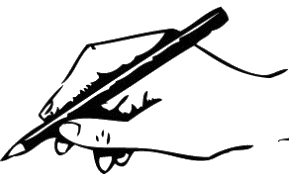 by Mladen Kopasić, OŠ Polje
3
Črta narisana s pomočjo pripomočka: je tista, ki jo narišemo ob ravnilu, s šestilom in drugimi pripomočki.
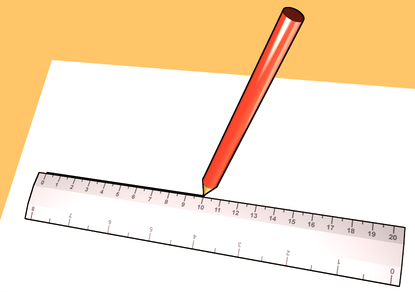 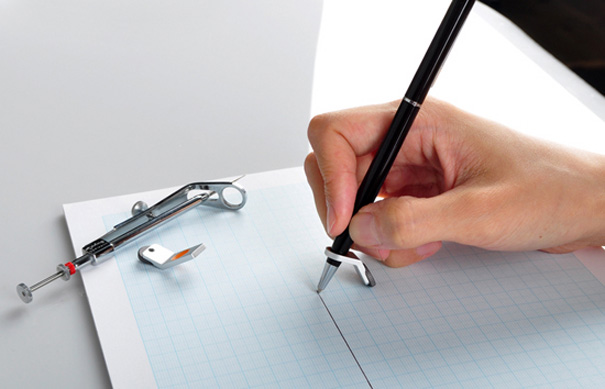 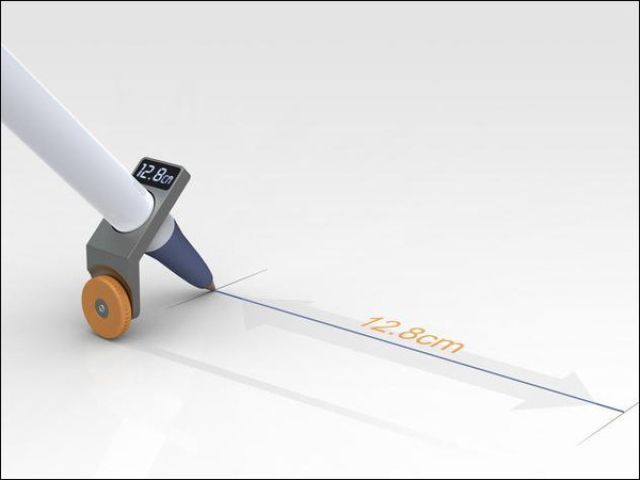 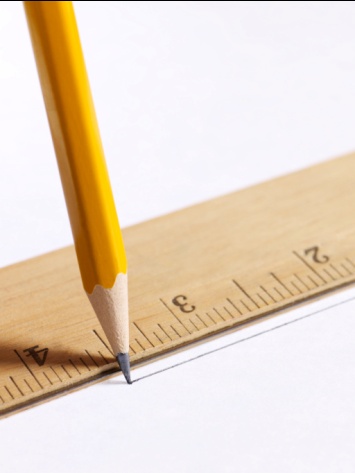 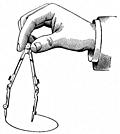 by Mladen Kopasić, OŠ Polje
4
OBLIKA ČRTE
DOLŽINA
kratka  ali dolga
DEBELINA
ozka ali široka
(tanka ali debela)
RAVNOST
ravna ali vijugasta
SMER ČRTE
vodoravna
navpična
poševna
by Mladen Kopasić, OŠ Polje
6
TVOJA PRVA NALOGA
Nariši nekaj črt v različnih legah.
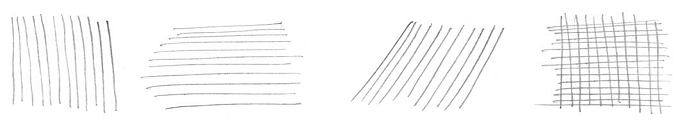 Riši črte tako, da so čedalje gostejše. Na ta način ploskev  naredimo temnejšo..
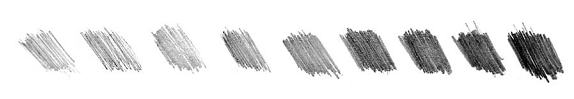 by Mladen Kopasić, OŠ Polje
7
Nariši črte različnih debelin.
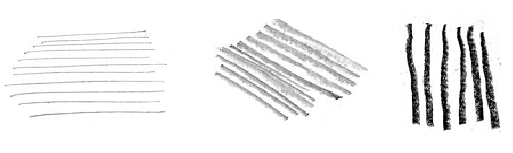 Nariši ravne in krive črte različnih debelin.
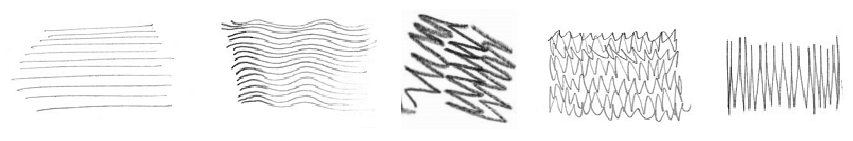 by Mladen Kopasić, OŠ Polje
8
Nariši črno polje in ga “okrasi” z radirko.
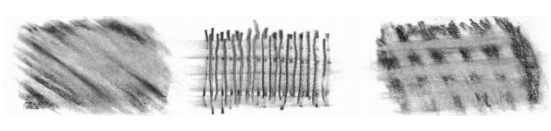 Prostoročno in z ravnilom nariši po tri kratke in tri dolge črte v različnih legah (vodoravna, navpična, poševna).

Nariši tri vijugaste in tri ravne različno debele črte. Za ravne uporabi pripomoček. To naj ne bo ravnilo.
by Mladen Kopasić, OŠ Polje
9
Izdelki učencev
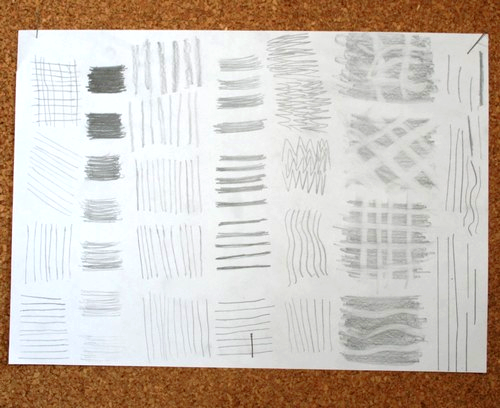 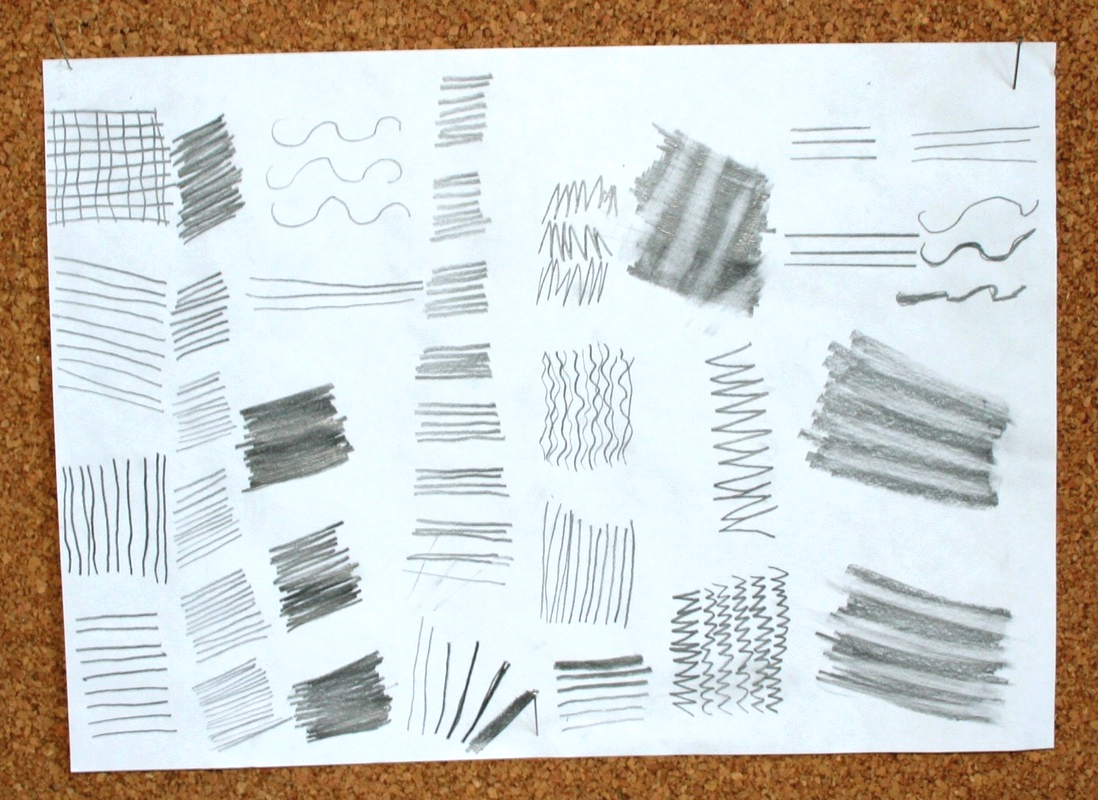 by Mladen Kopasić, OŠ Polje
10
TVOJA DRUGA NALOGA
Oglej si risbe žuželk in pajkov. 
Pozoren bodi na črte: njihovo
smer, debelino, dolžino, lego, skratka na vse, 
kar si se danes naučil o črtah.
Nato boš eno (ali več) žuželko/pajka narisal tudi sam.
by Mladen Kopasić, OŠ Polje
11
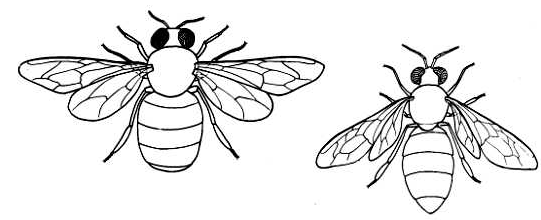 by Mladen Kopasić, OŠ Polje
12
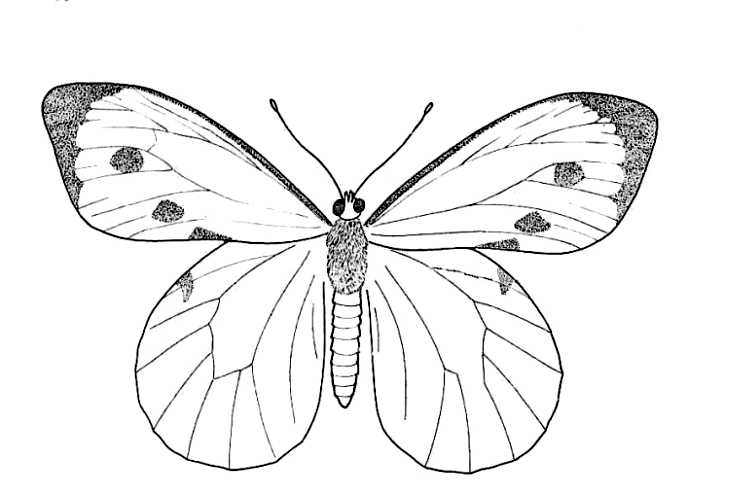 by Mladen Kopasić, OŠ Polje
13
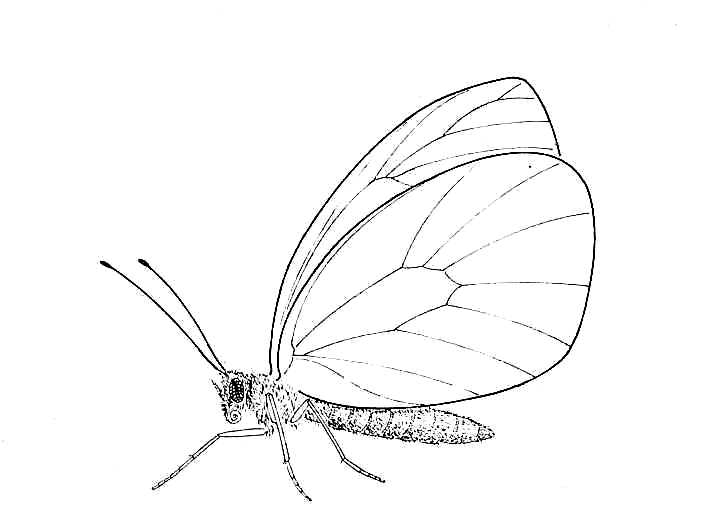 by Mladen Kopasić, OŠ Polje
14
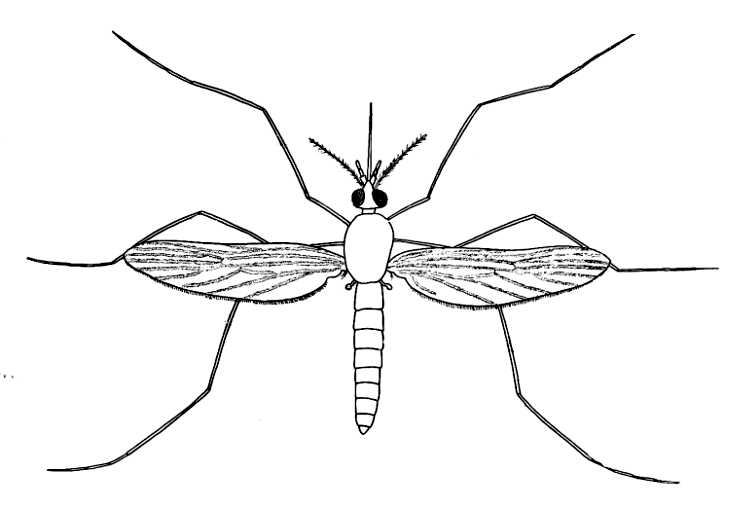 by Mladen Kopasić, OŠ Polje
15
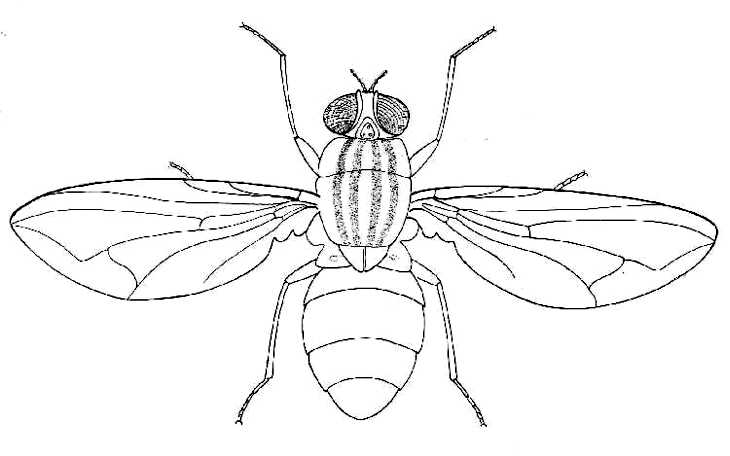 by Mladen Kopasić, OŠ Polje
16
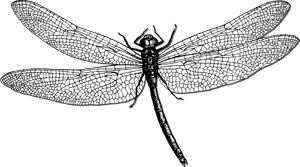 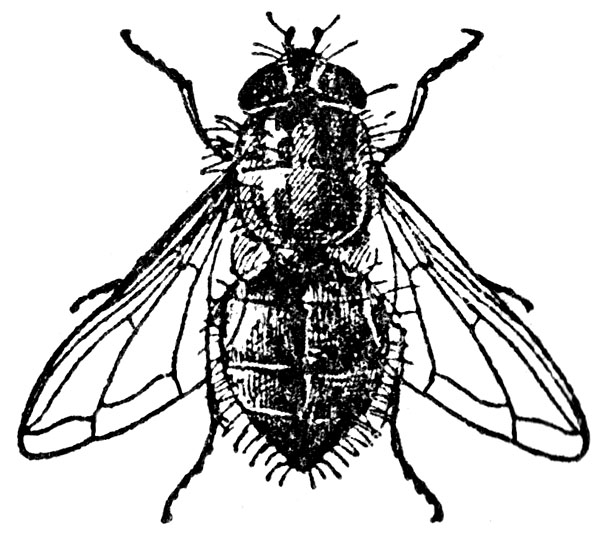 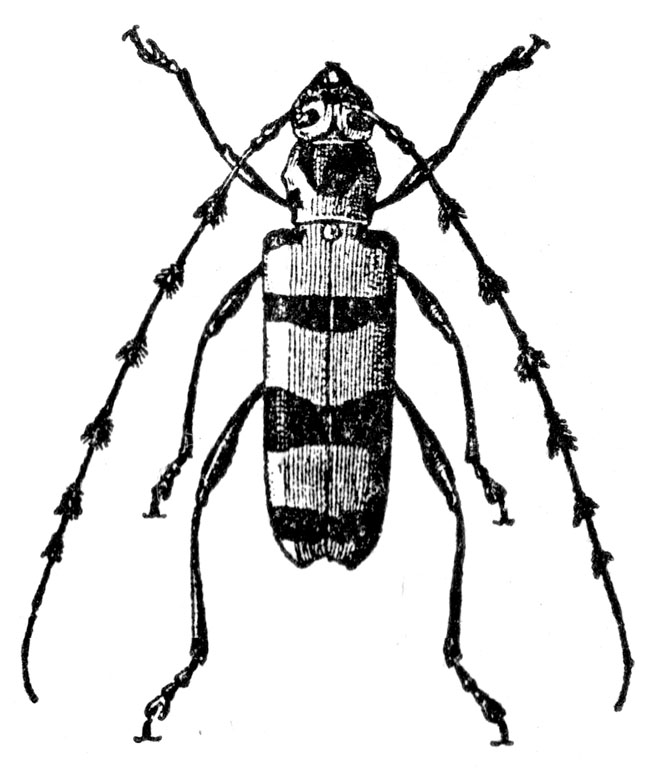 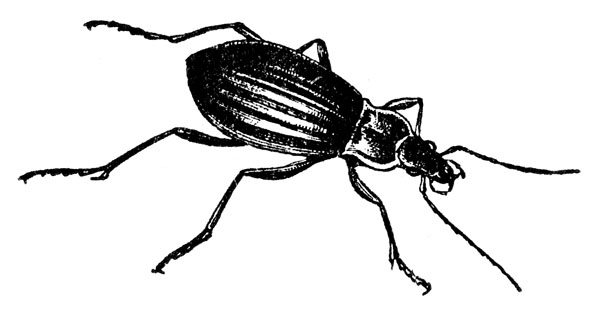 by Mladen Kopasić, OŠ Polje
17
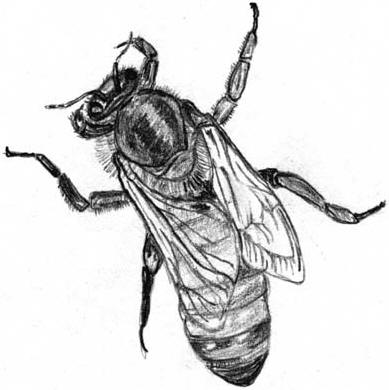 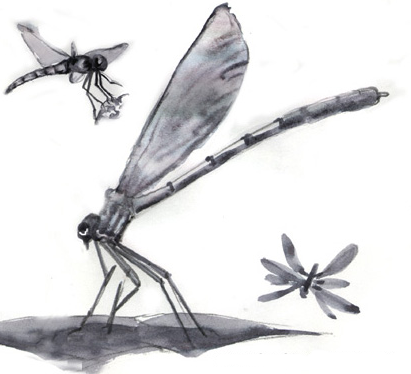 by Mladen Kopasić, OŠ Polje
18
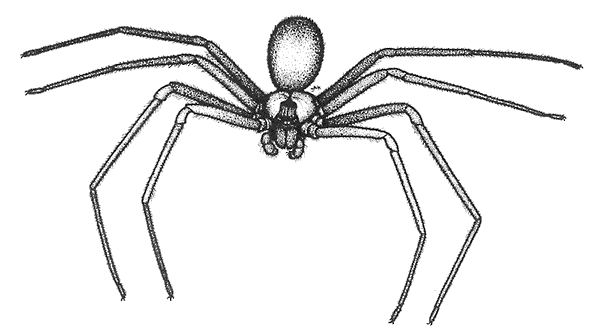 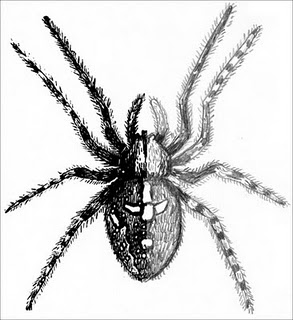 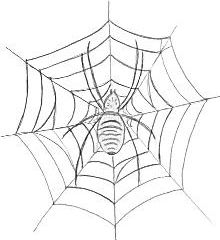 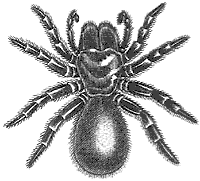 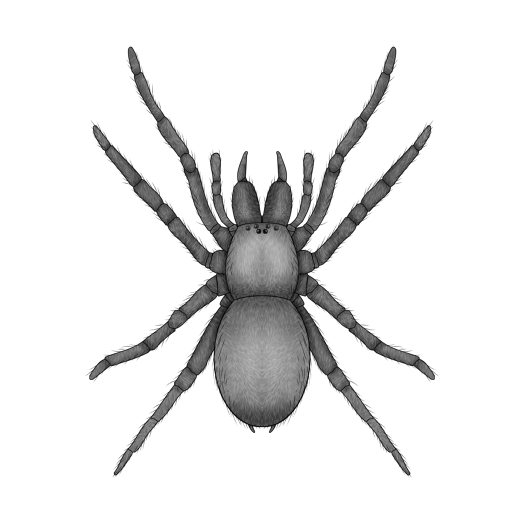 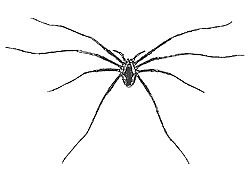 by Mladen Kopasić, OŠ Polje
19
Izdelki učencev
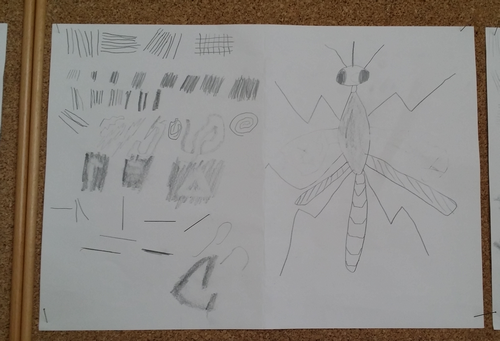 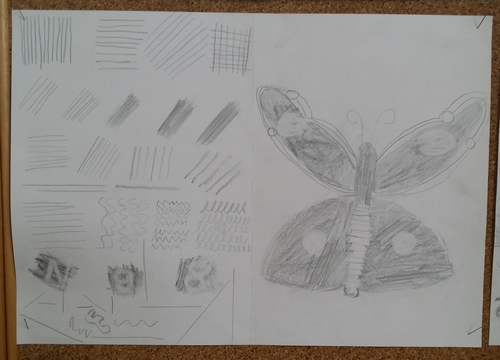 by Mladen Kopasić, OŠ Polje
20
TVOJA TRETJA NALOGA
Oglej si risbe portretov. 
Pozoren bodi na črte in senčenje.
Nato boš portret sošolca narisal tudi sam.
by Mladen Kopasić, OŠ Polje
21
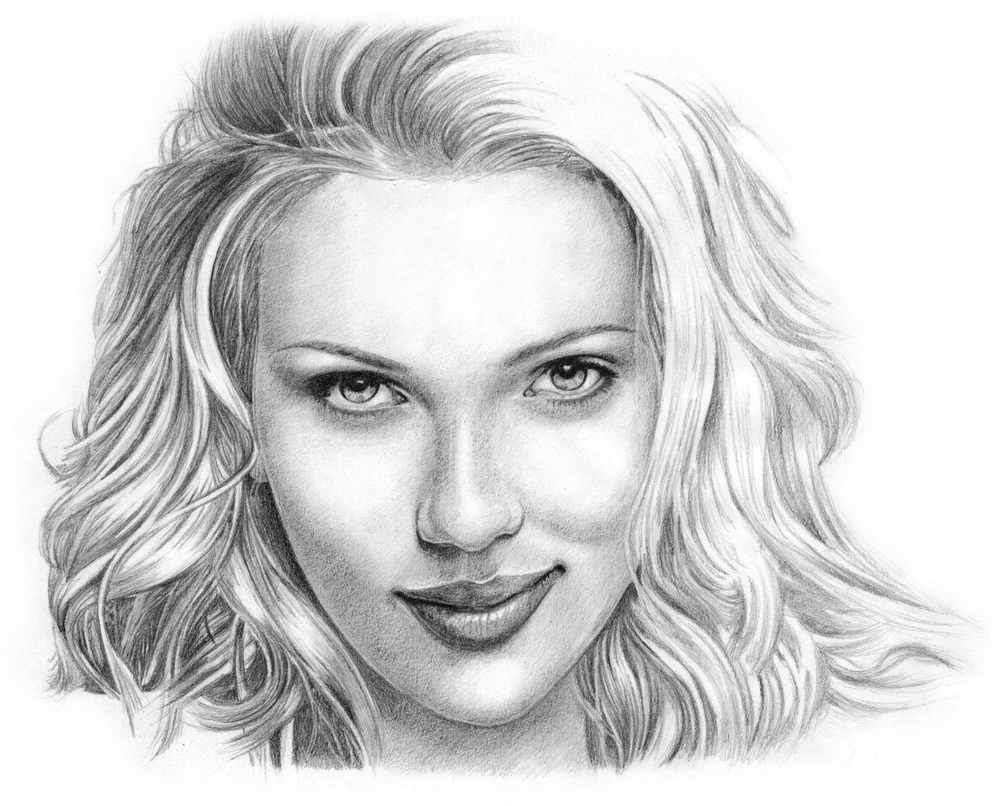 by Mladen Kopasić, OŠ Polje
22
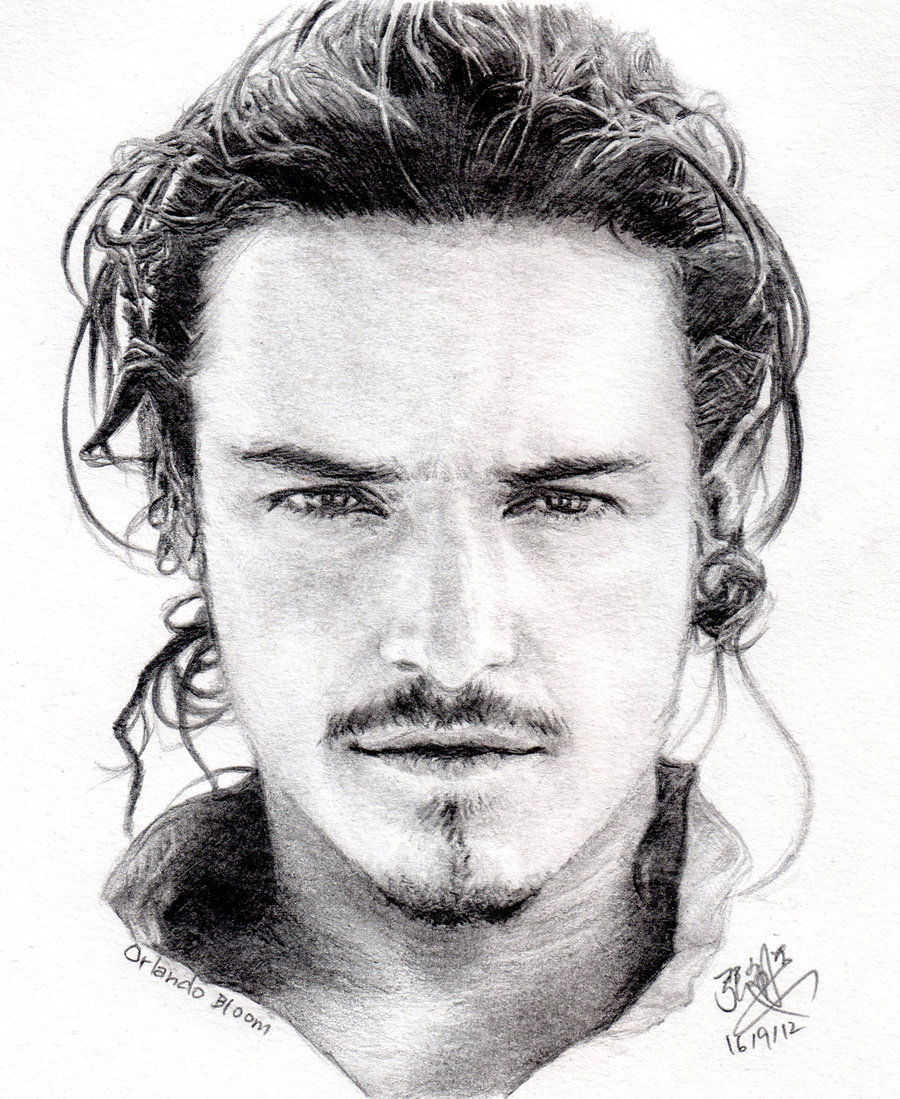 by Mladen Kopasić, OŠ Polje
23
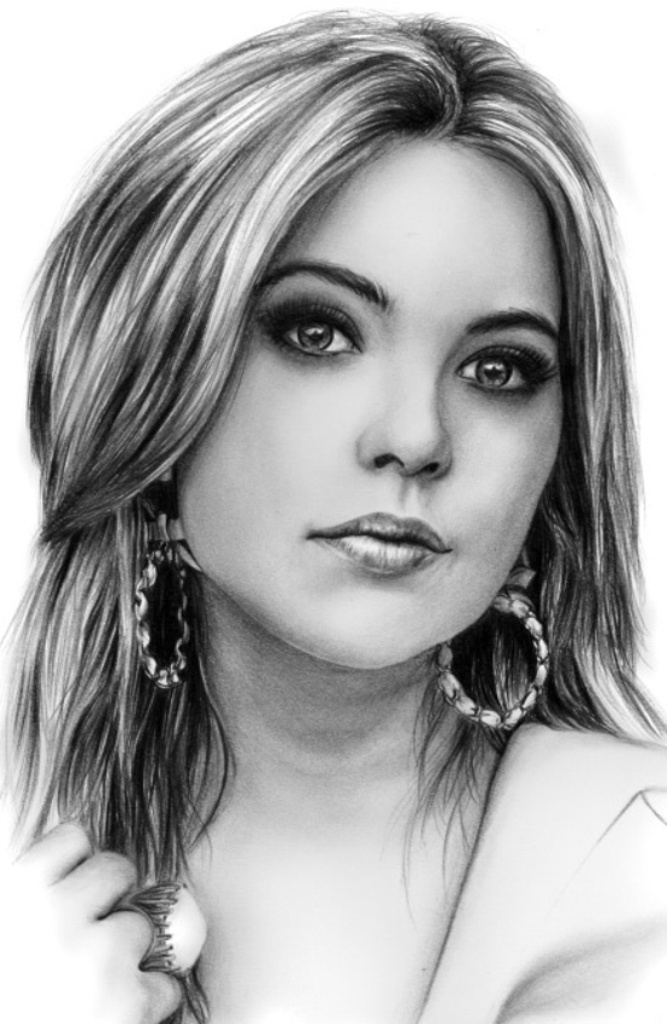 by Mladen Kopasić, OŠ Polje
24
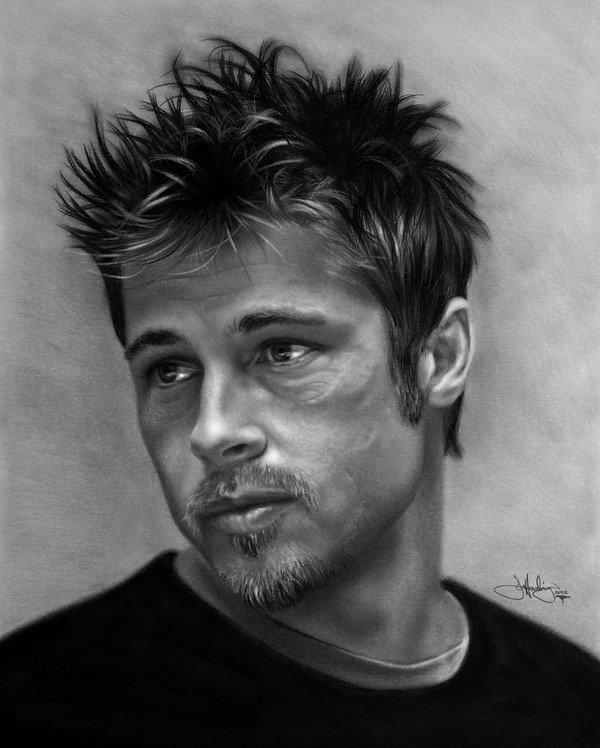 by Mladen Kopasić, OŠ Polje
25
Oglej si risanje portreta s svinčnikom.
OBRAZ
USTNICE
OKO
NOS
OBRAZ IN LASJE
by Mladen Kopasić, OŠ Polje
26
Izdelki učencev
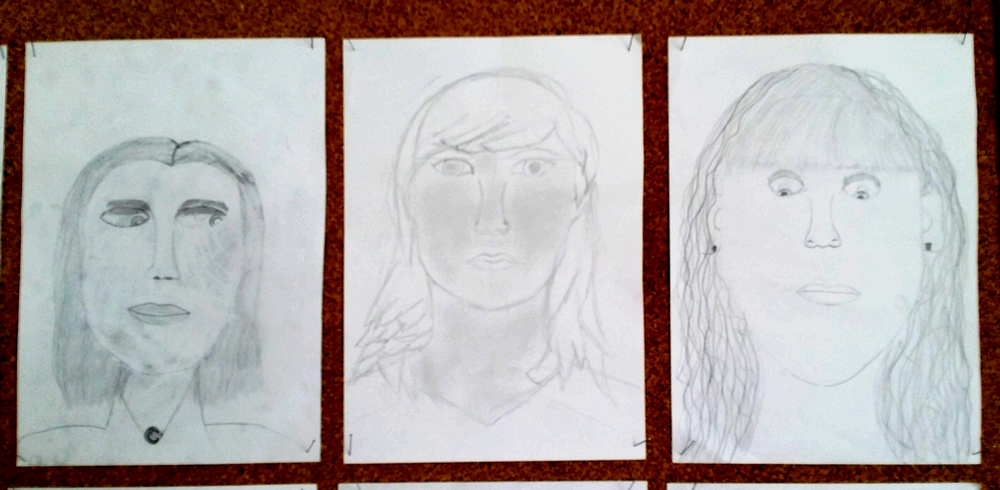 by Mladen Kopasić, OŠ Polje
27
Izdelki učencev
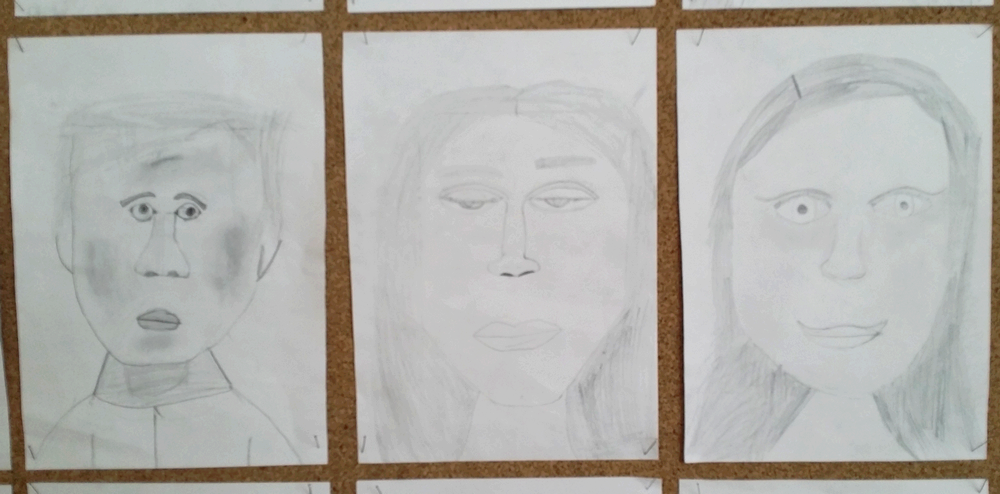 by Mladen Kopasić, OŠ Polje
28
Literatura in viri:
Učni načrt za likovno vzgojo (2001)
Tomšič Čerkez. B. (2009). Likovna vzgoja 4. Mladinska knjiga
Slovar slovenskega knjižnega jezika
Stanyer. P. (2003). The complete book of drawing techniquies
by Mladen Kopasić, OŠ Polje
29